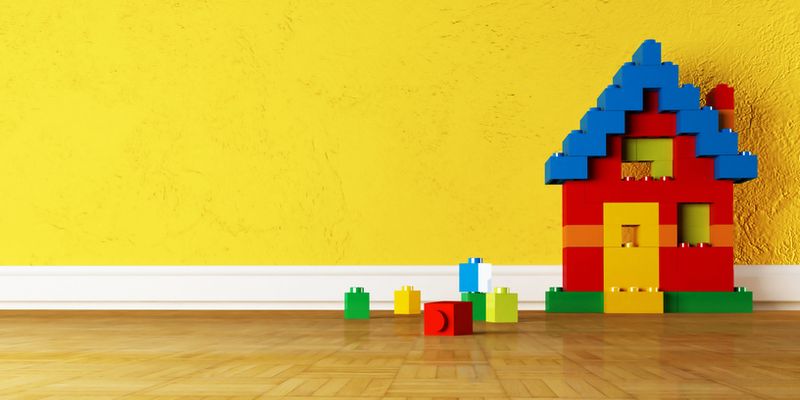 Муниципальное бюджетное дошкольное  образовательное учреждение «Центр развития ребенка – детский сад № 66»
Мастер-класс
«Формирование у детей позитивного отношения к ближайшему окружению посредством применения конструктора «Лего»
(с видеофрагментом организованной образовательной деятельности)
Померанцева Галина Валентиновна, воспитатель ВКК
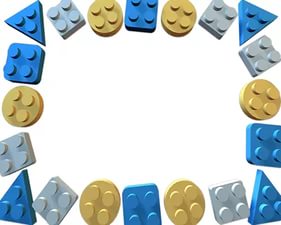 «Если ребёнок в детстве не научился творить, то и в жизни он будет только подражать и копировать»
Л. Н. Толстой.
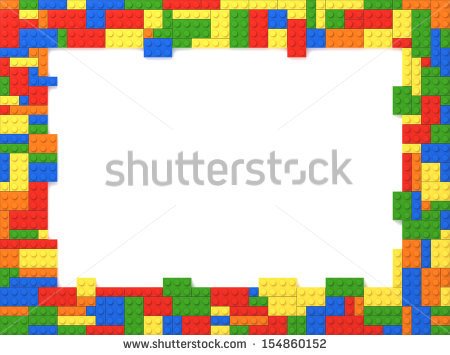 Современные дети живут в эпоху активной информатизации, компьютеризации и роботостроения. 
Конструкторы Лего на сегодняшний день незаменимые материалы для занятий. Дети любят играть в свободной деятельности. В педагогике Лего-технология интересна тем, что, строясь на интегрированных принципах, объединяет в себе элементы игры и экспериментирования. Игры Лего здесь выступают способом исследования и ориентации ребенка в реальном мире, экспериментирования.
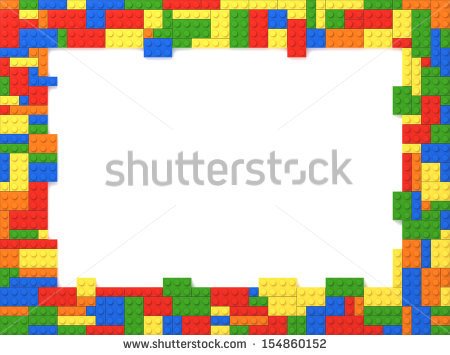 Игрушки, игры - одно из самых сильных воспитательных средств в руках воспитателя. Именно в игре проявляются и развиваются разные стороны его личности, удовлетворяются многие интеллектуальные и эмоциональные потребности, складывается характер, что положительно влияет на социальное и психологическое здоровье дошкольника. 
Сегодня нужны игры нового типа, игры моделирующие сам творческий процесс и создающие свой микроклимат, где появляются возможности для развития творческой стороны интеллекта, способствующие формированию у детей коммуникативных навыков, установлению положительных межличностных отношений. Такими играми нового типа являются игры с конструкторами Лего. Большинство игр с конструктором не исчерпывается предлагаемыми заданиями, а позволяет детям составлять новые варианты заданий и придумывать новые игры, т.е. заниматься творческой деятельностью.
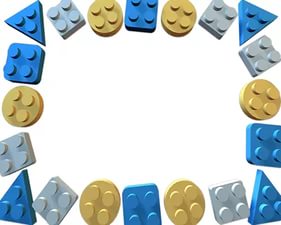 Цели работы: 
формирование у детей позитивного отношения к ближайшему окружению;
становление у детей познавательного и практически-деятельного отношения к действительности
Задачи:
развивать познавательную инициативу ребенка (любознательность), стремление к самостоятельности;
развивать координацию движений, мелкую моторику рук, развивать творческое воображение;
расширять кругозор детей;
воспитывать нравственные качества, умение работать в подгруппах и парами.
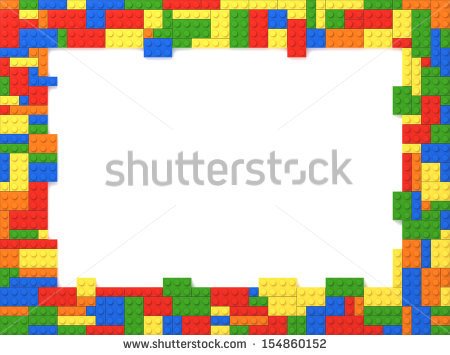 Приоритетные образовательные области –социально-коммуникативное развитие, художественно-эстетическое развитие, 	

Интегрируемые образовательные области - познавательное развитие, речевое развитие
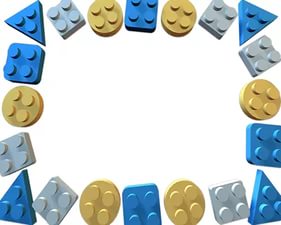 Технологии: здоровьесберегающие,        
         проектирование, ИКТ.
Методы: моделирование, наблюдение, 
         взаимодействие.
Виды детской деятельности:
- игровая (игры со строительным материалом, сюжетно-отобразительные игры, сюжетно-ролевые игры);
- продуктивная (конструирование, интегративная деятельность (создание планов зданий), творческое конструирование);
- коммуникативная (свободное общение, моделирование ситуации);- познавательно-исследовательская (создание схемы, модели, макета микрорайона).
Мотивация: общения, познания, творческого роста
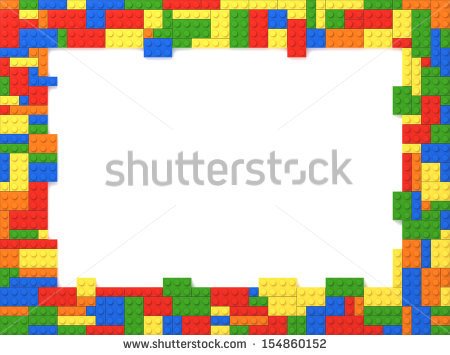 Предварительная работа: рассматривание альбома о профессиях, дидактические игры по теме “Строительные профессии”, загадывание и отгадывание загадок о строительной технике, профессиях.
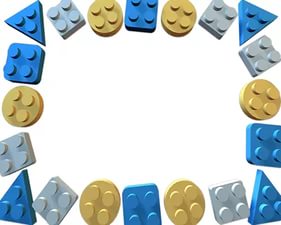 Материалы и оборудование: 
макет города;
постройки из конструктора ЛЕГО;
листы бумаги, простые карандаши;
набор ЛЕГО большой;
набор ЛЕГО средний;слайды “Строительные профессии”;
дидактическая игра “Дорожное  движение”.
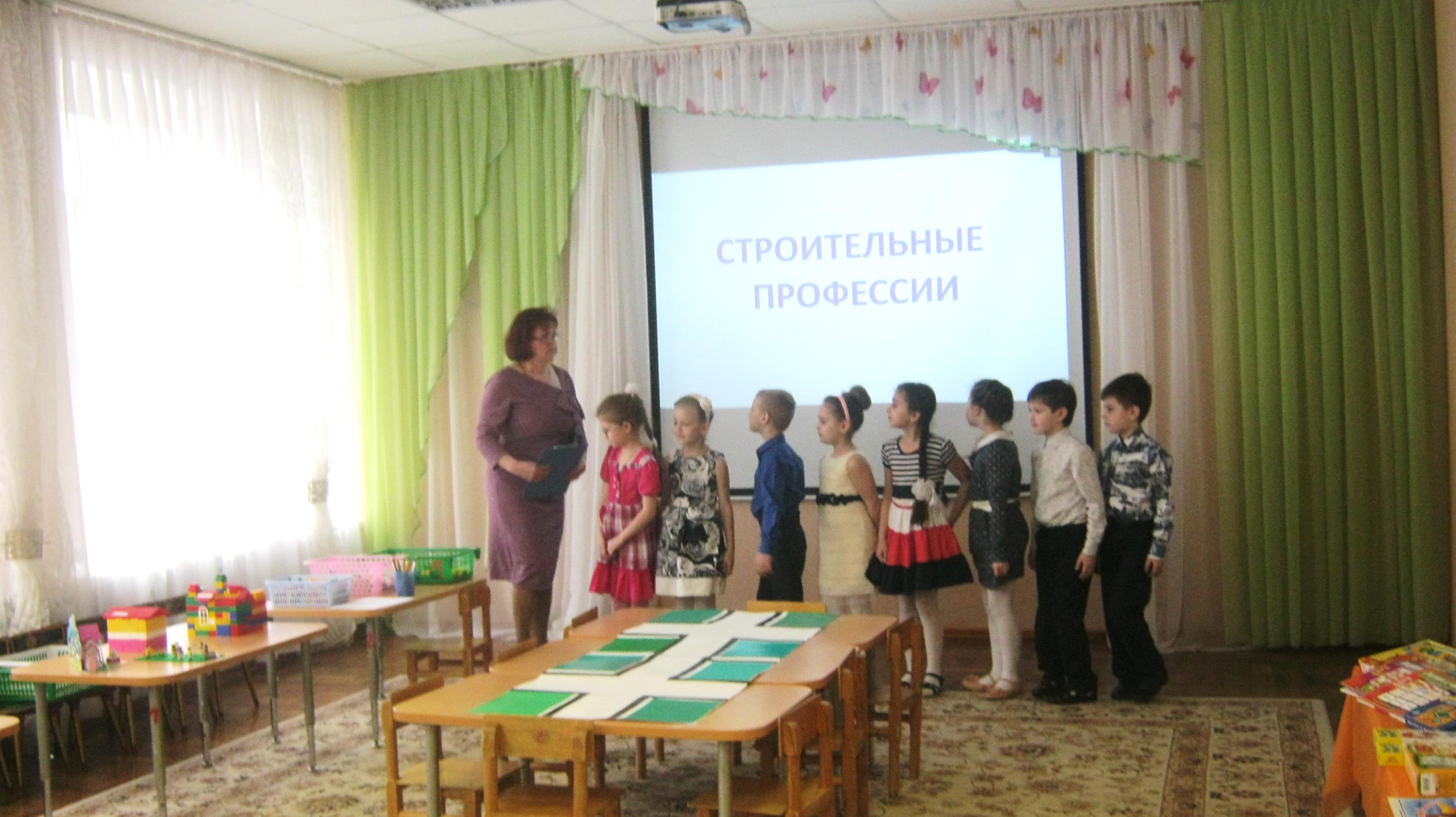 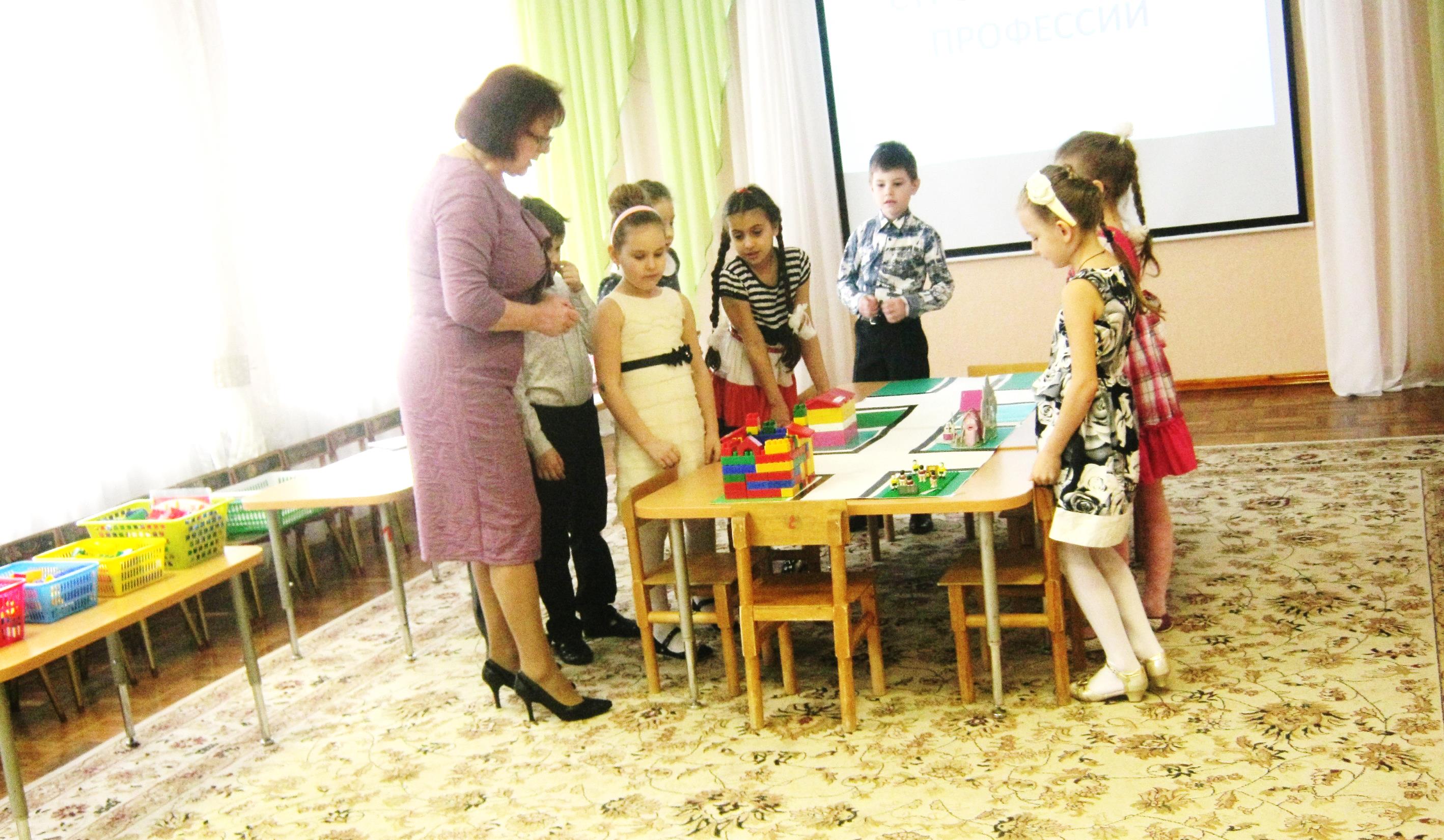 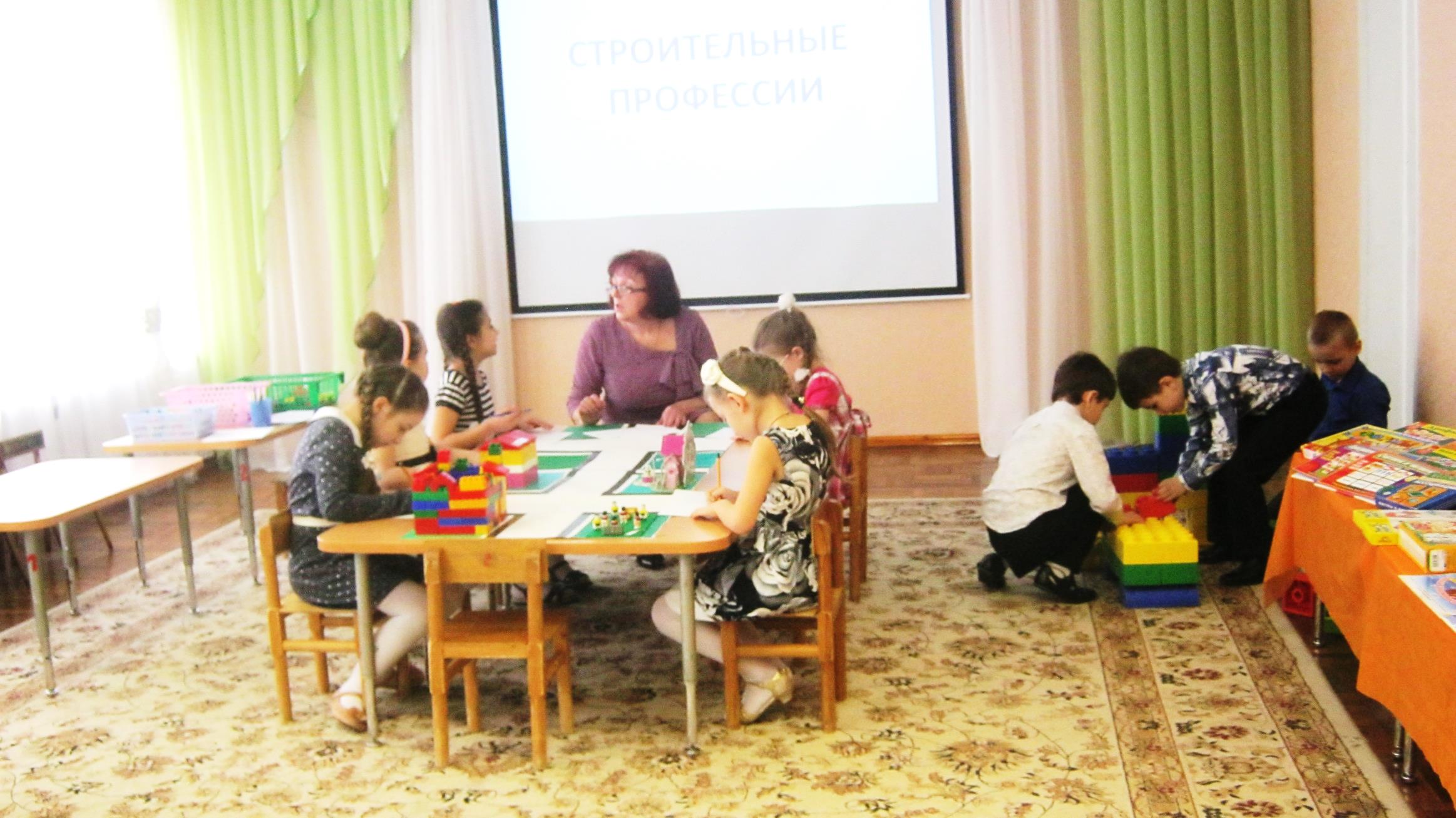 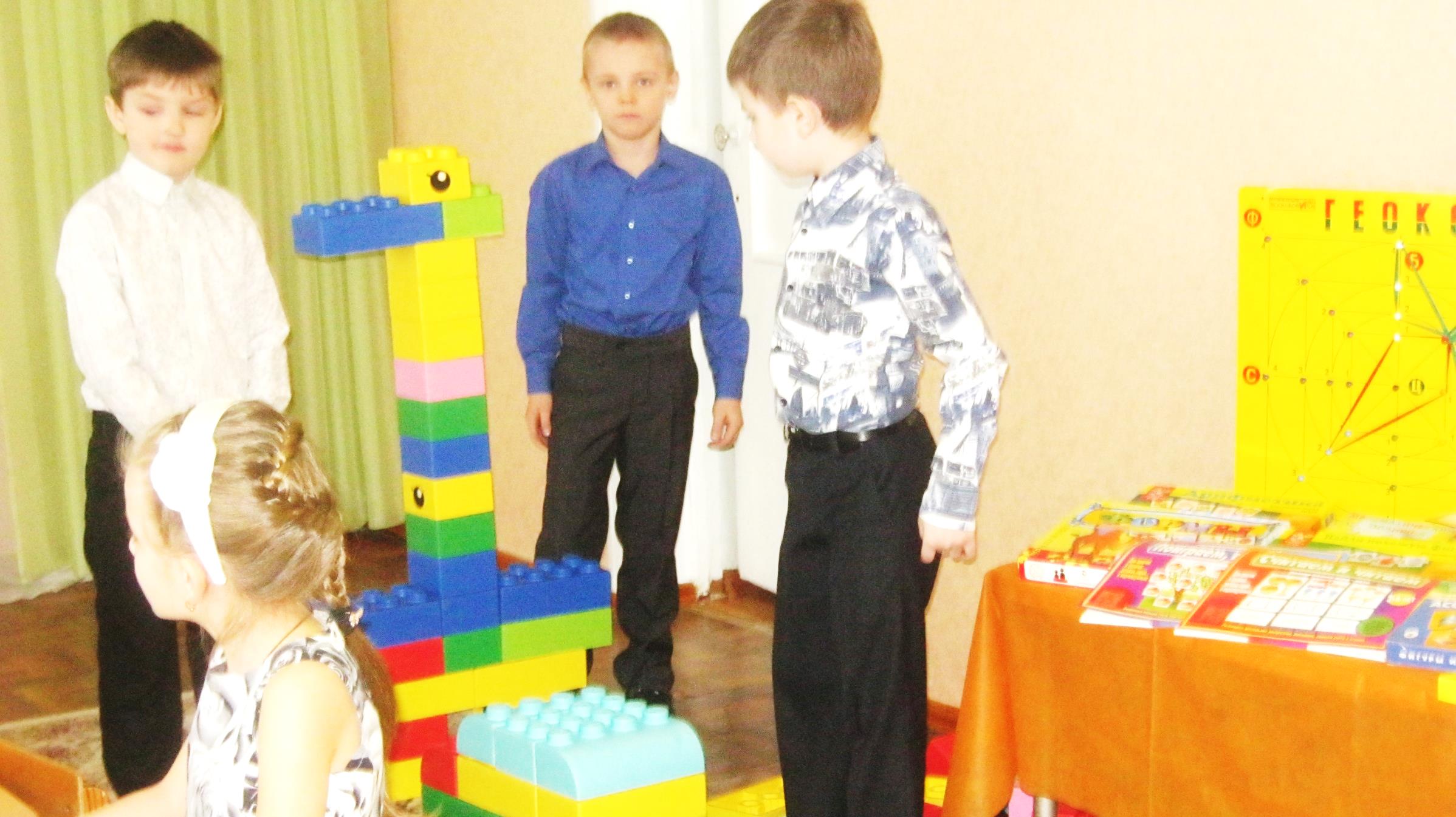 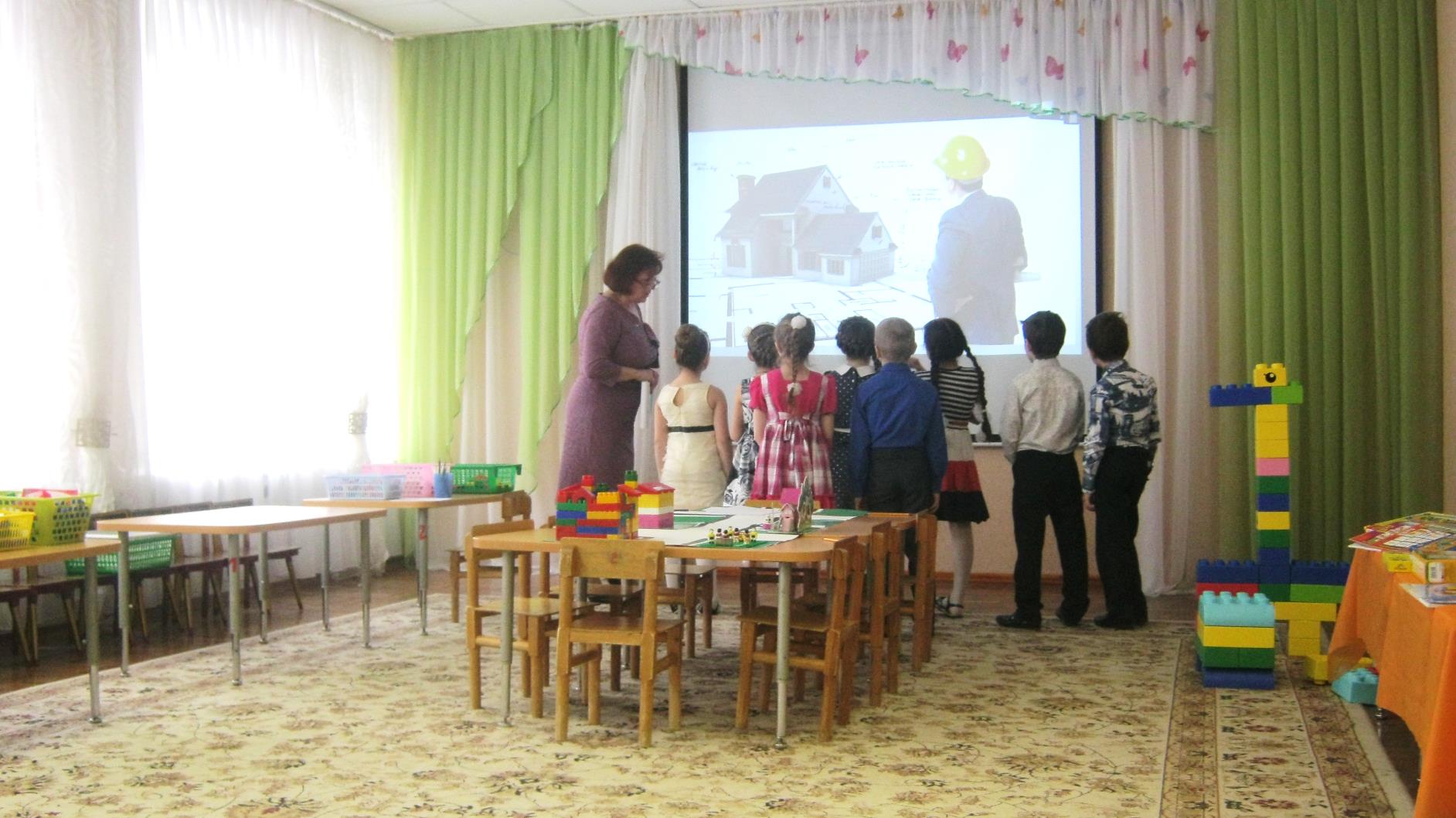 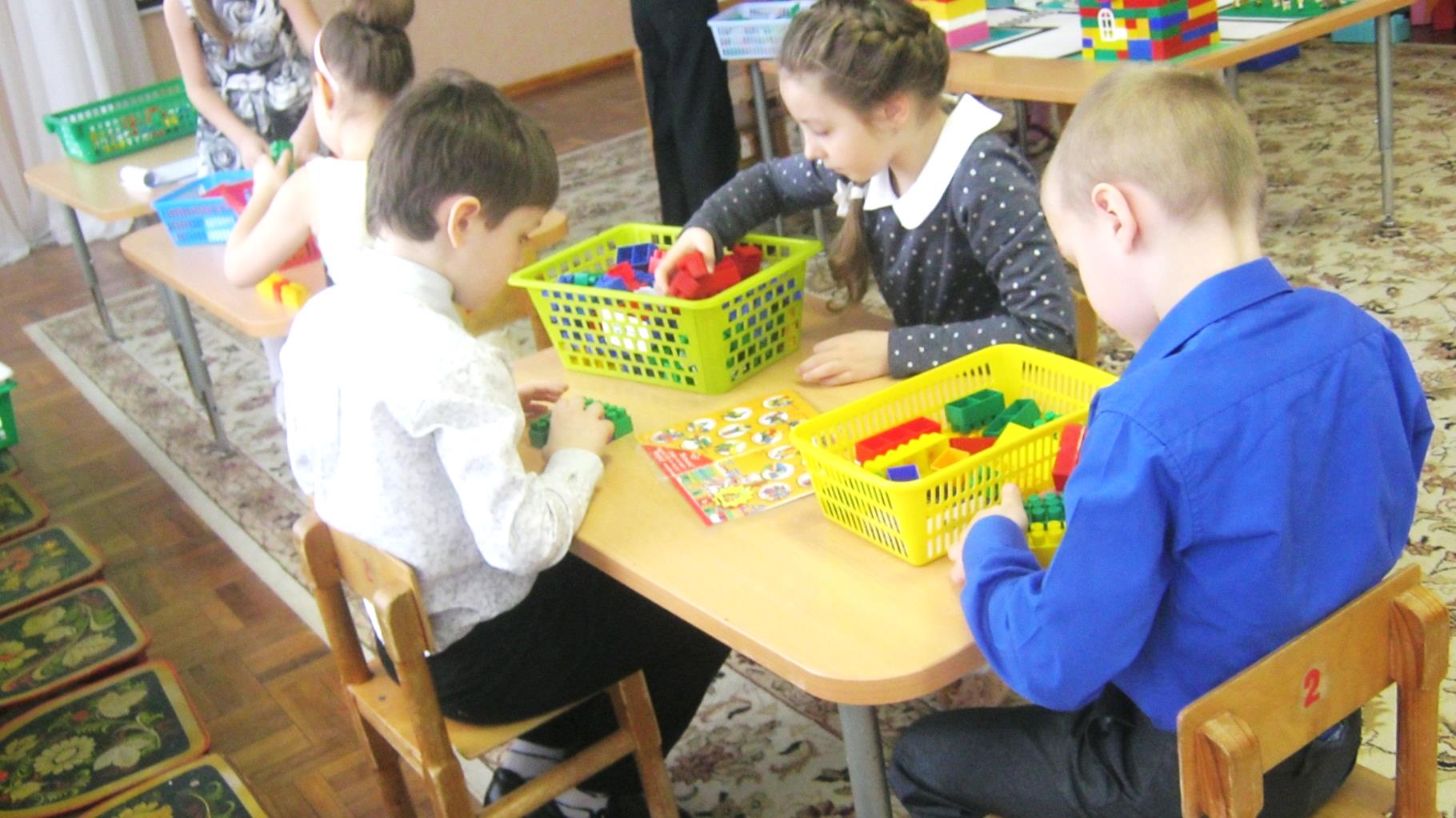 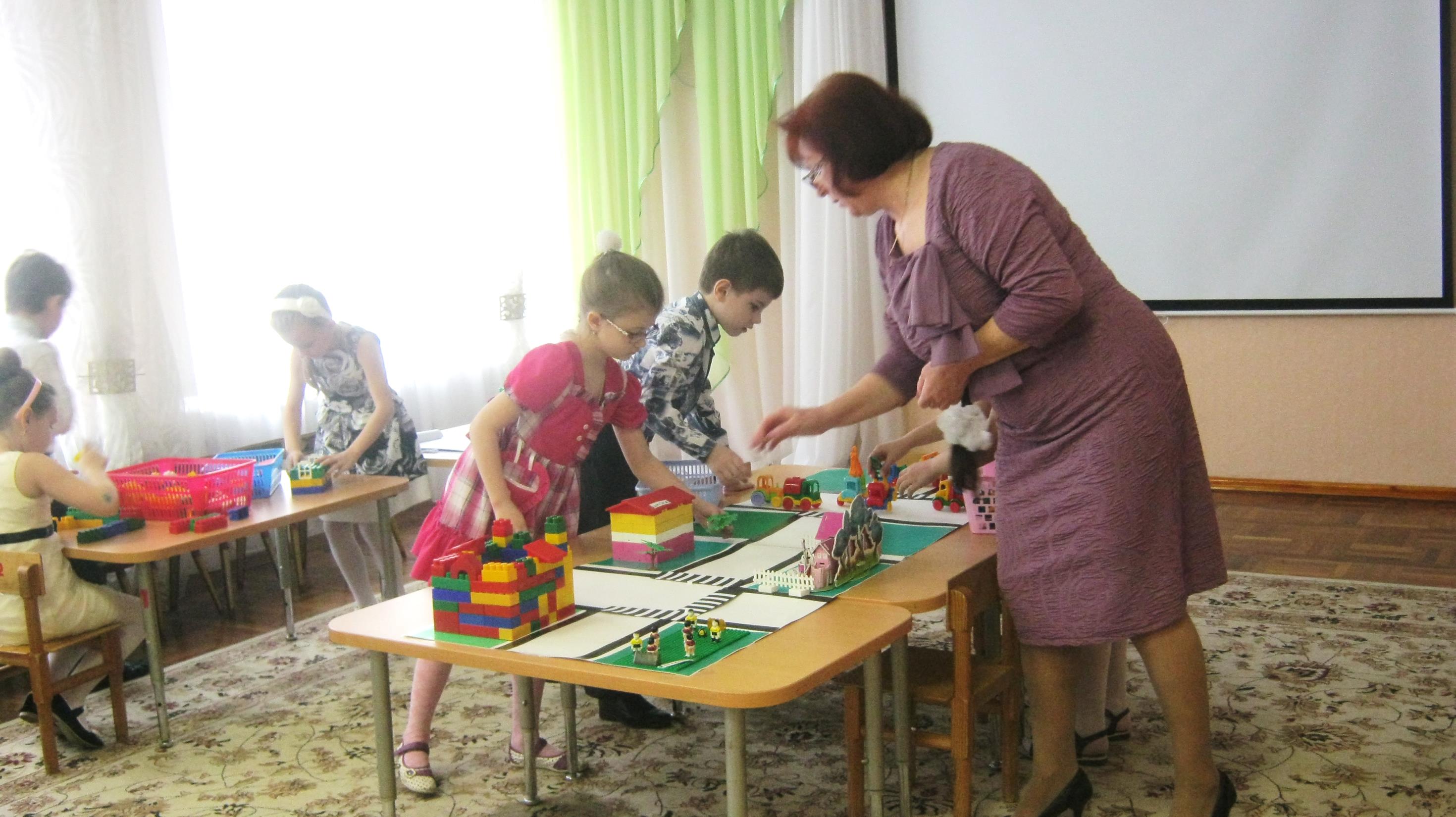 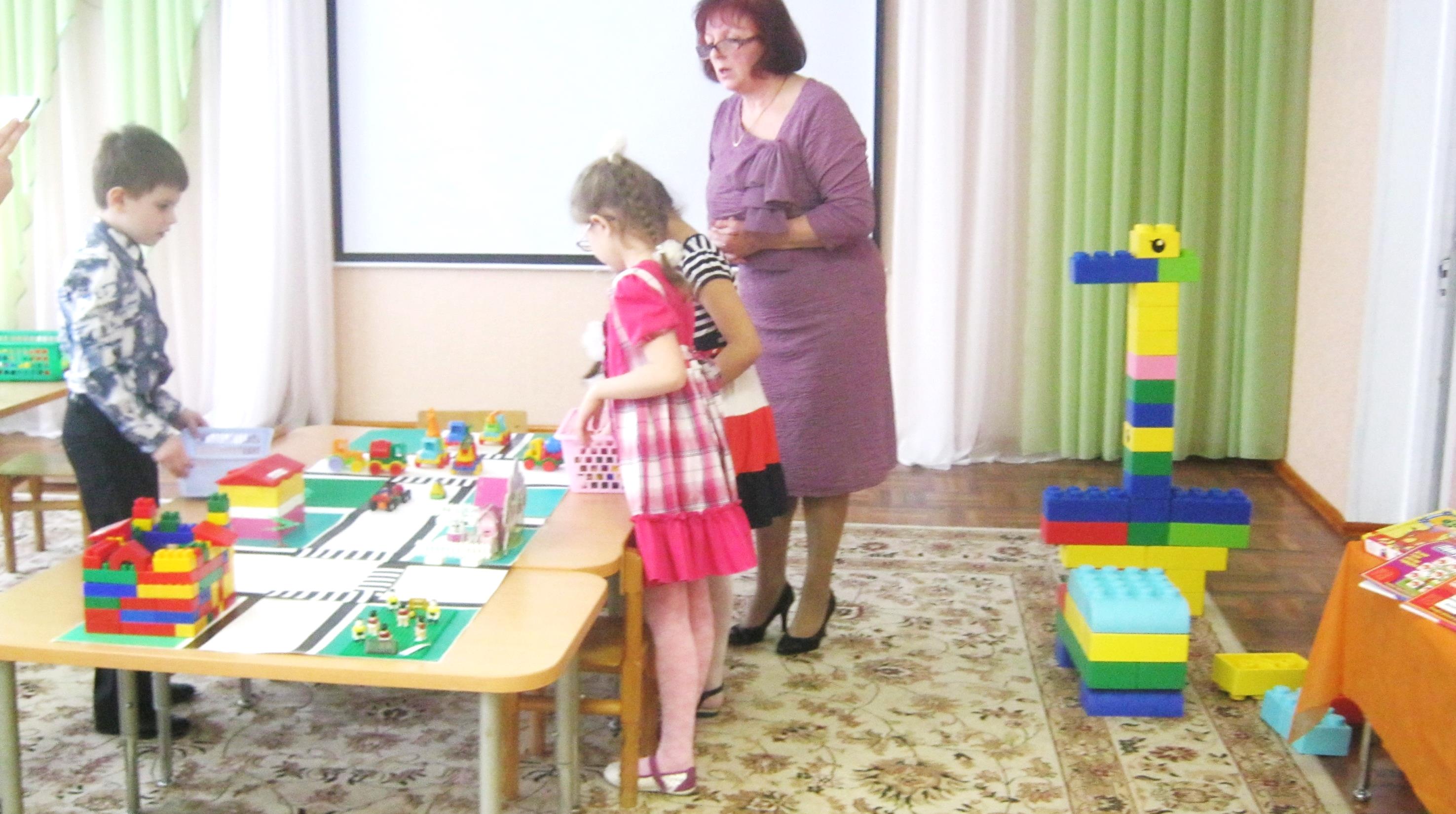 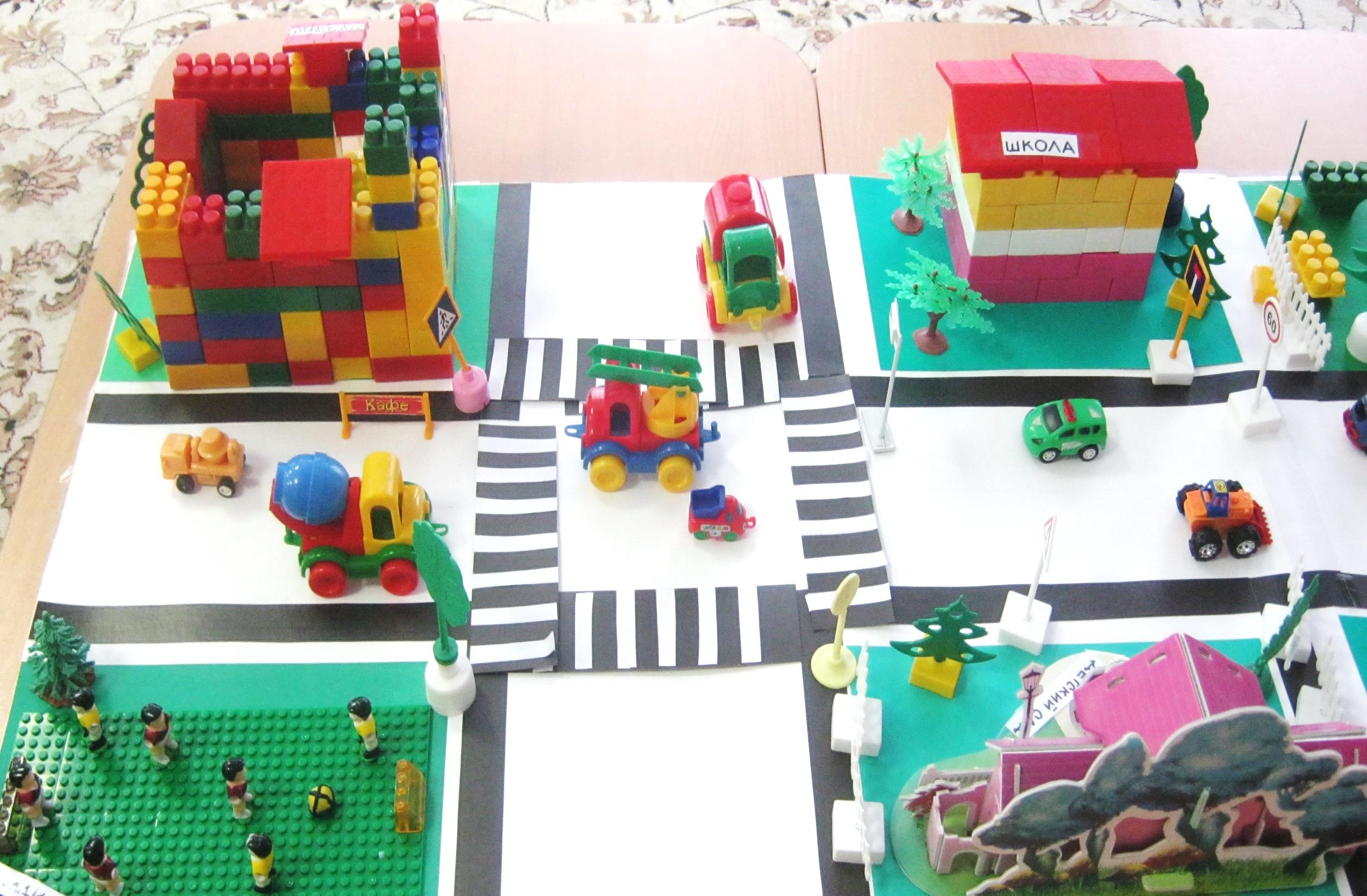 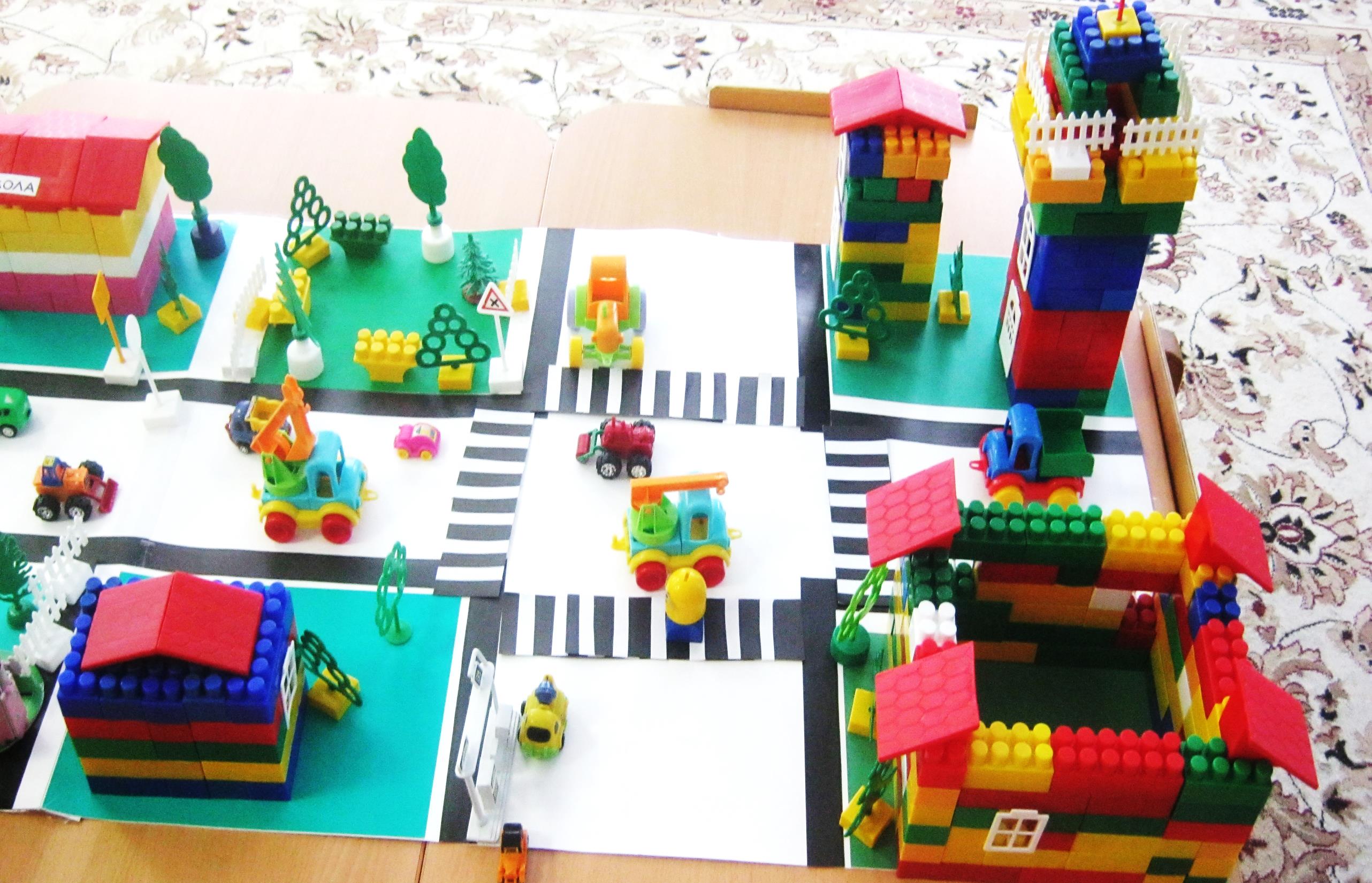 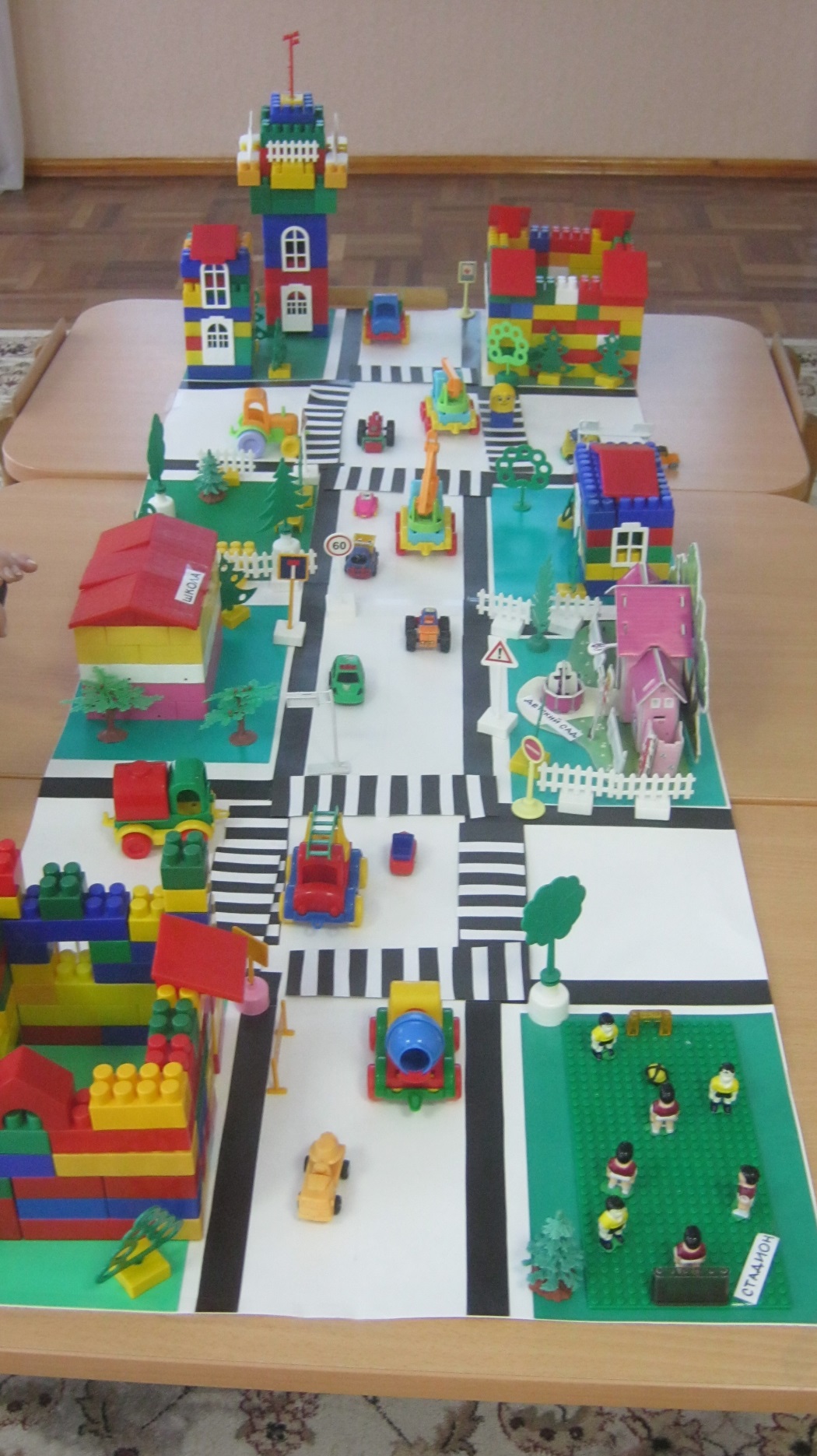 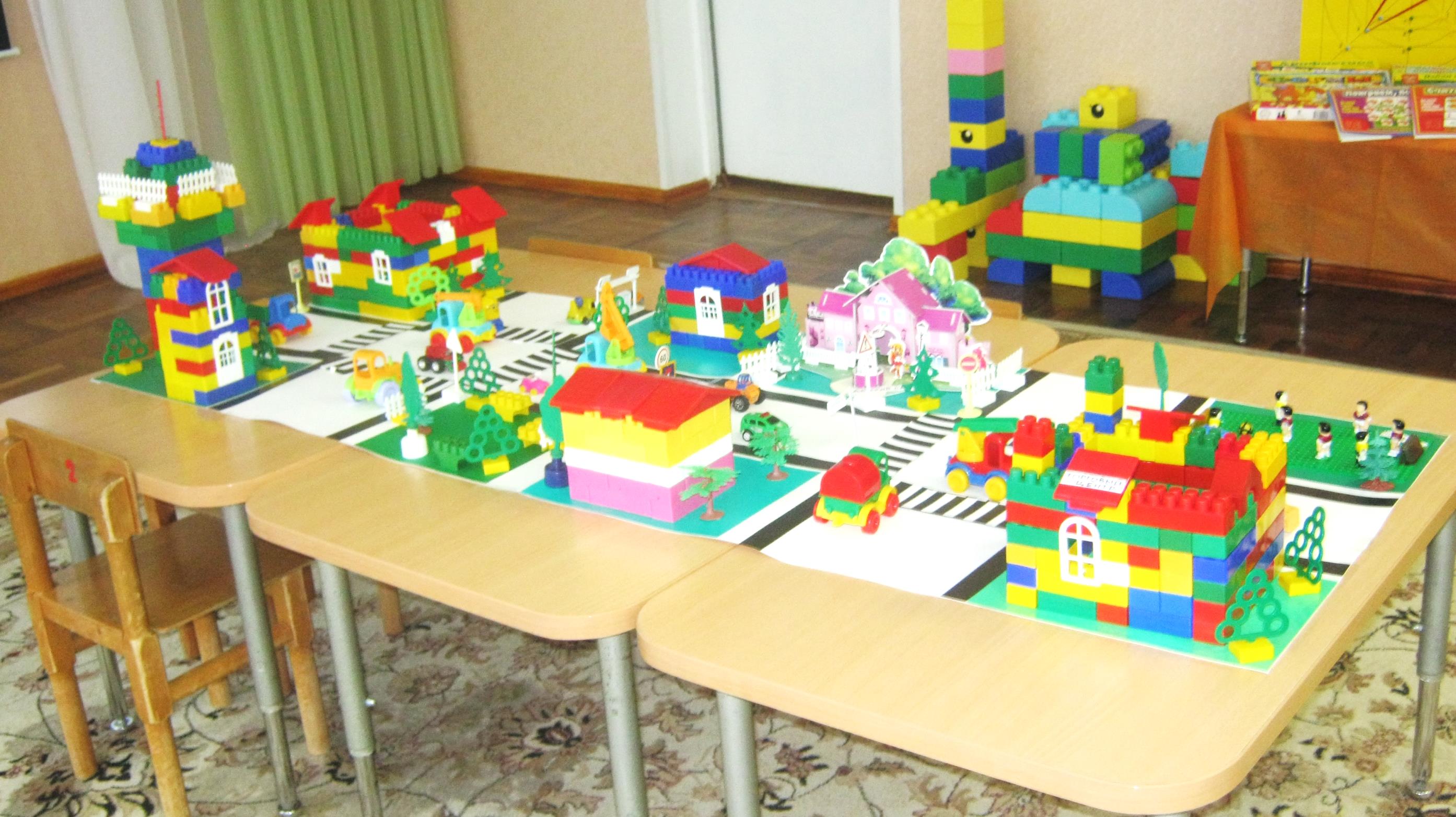 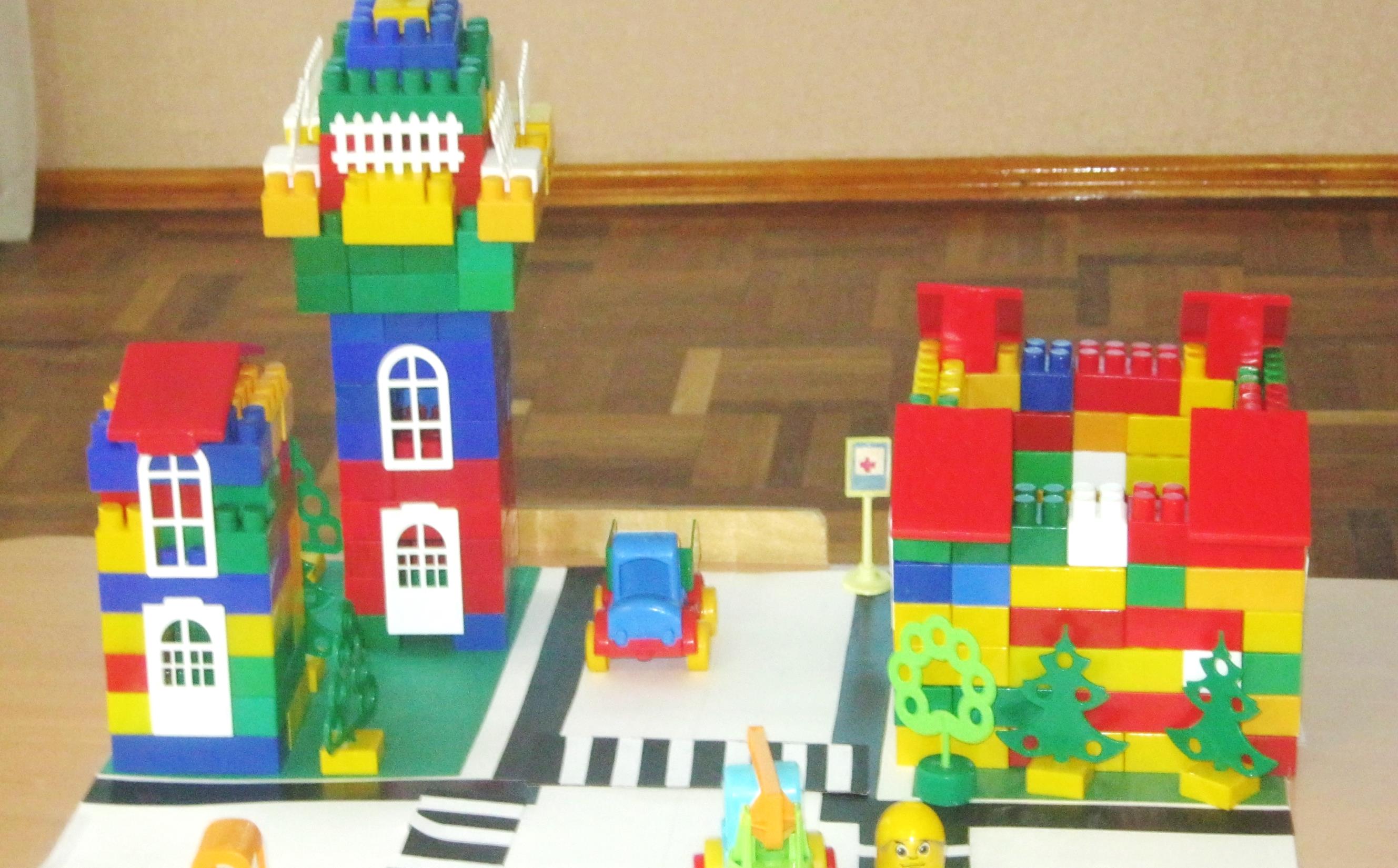 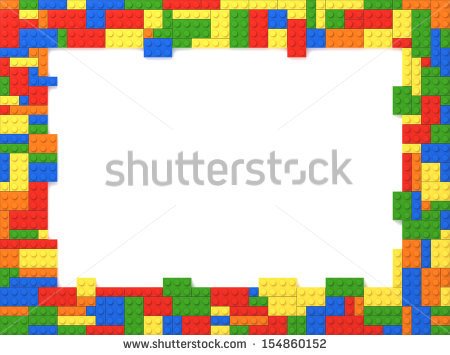 Желаем успехов в работе
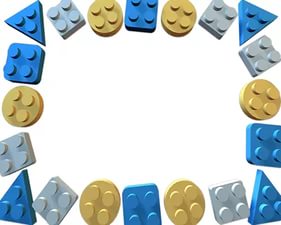 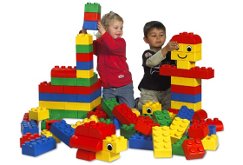